Countermeasure:- PACKING STAGE
EVIDENSES
FINAL INSPECTION: ‘Q’ GATE
AFTER
BEFORE
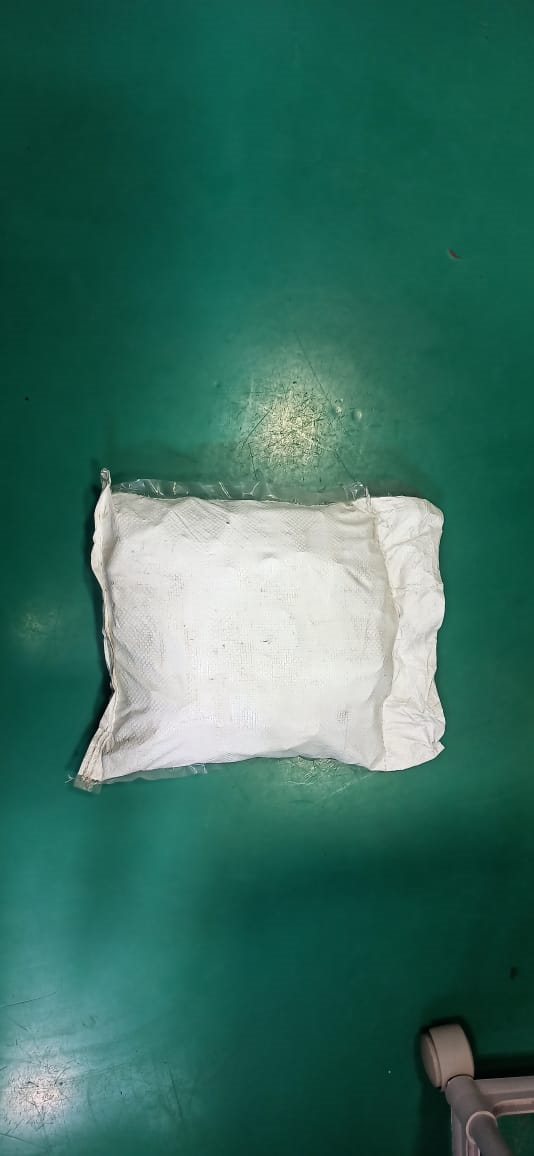 Transparent poly bag not in used at BSR stage.
Problem/Present Status:
Both model look like same and packing person gets confused because packing standard are same for both component.
Countermeasure: